Microsoft Enterprise Search
PETER NicksProduct Marketing Manager
Introduktion
Olika typer av sök
Utmaningar med Enterprise Search.
Hur vill användarna söka?
Microsofts lösningar för sök.
Vad säger Gartner?
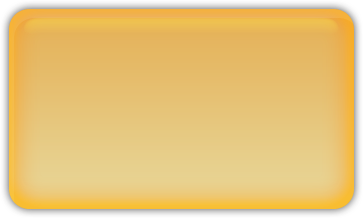 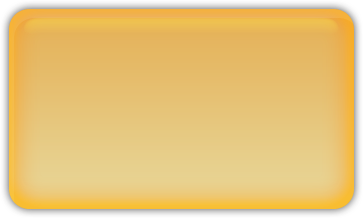 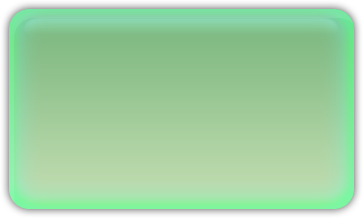 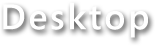 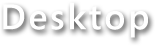 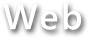 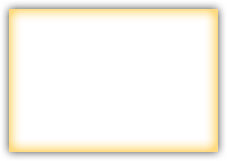 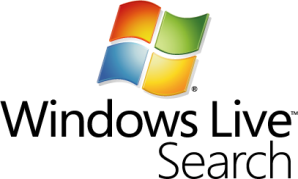 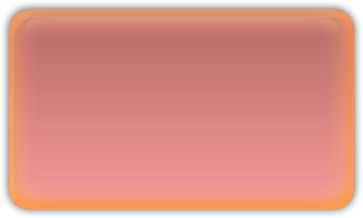 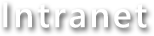 Olika typer av sök
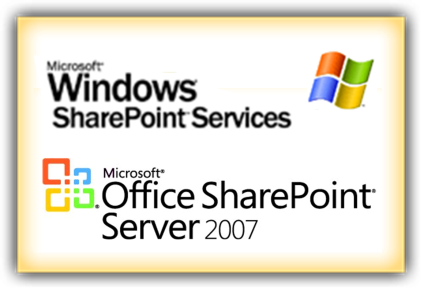 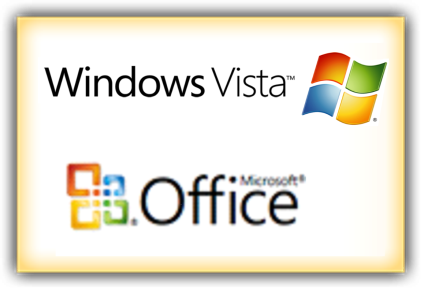 Utmaningar med information
Mängden digital information ökar explosionsartat:
Ostrukturerad hantering:
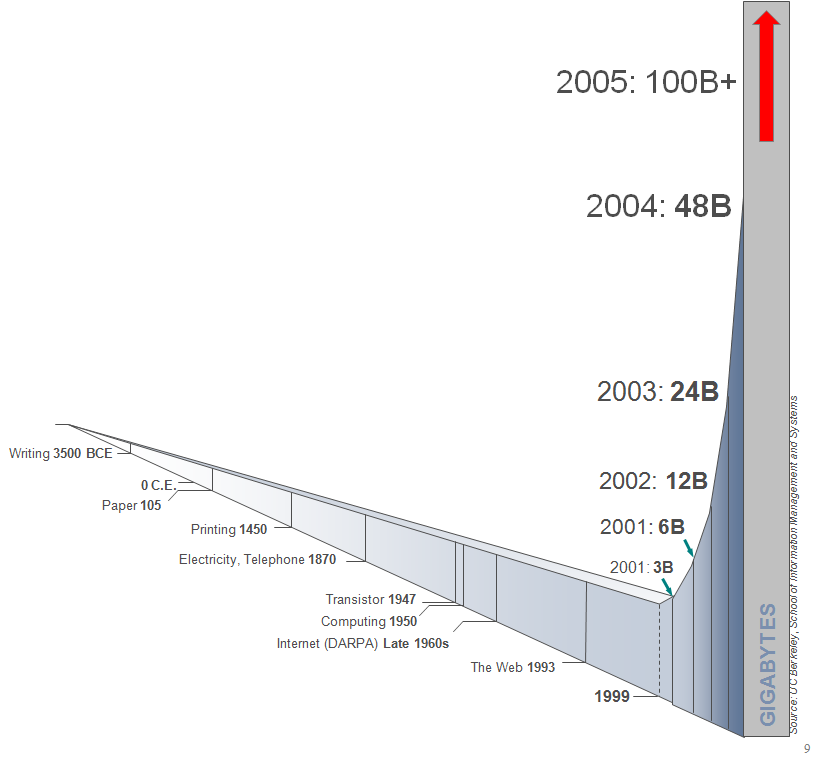 20 gånger mer än för 7 år sedan
Inom två år kommer vi att skapa mer digital information än vad som  skapats fram tills idag!
80% är ostrukturerad
20% är strukturerad
Ökar med 36% per år
Vanliga utmaningar
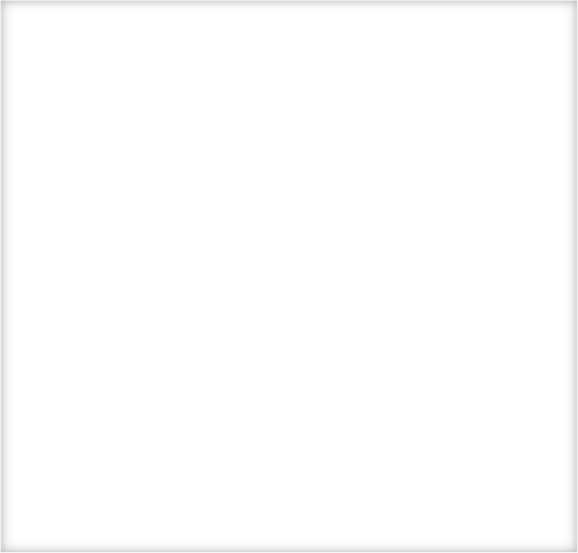 Konsekvenser för användarna – en typisk sökprocess
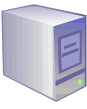 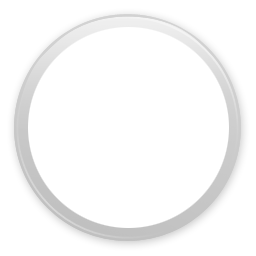 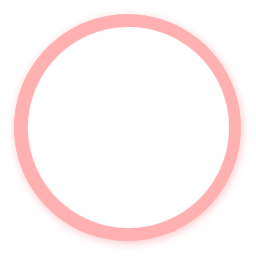 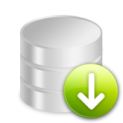 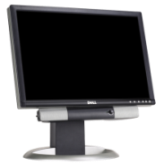 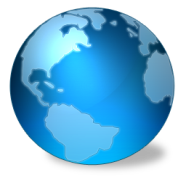 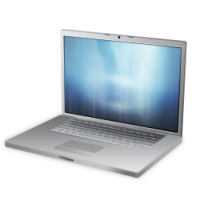 ?
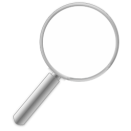 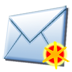 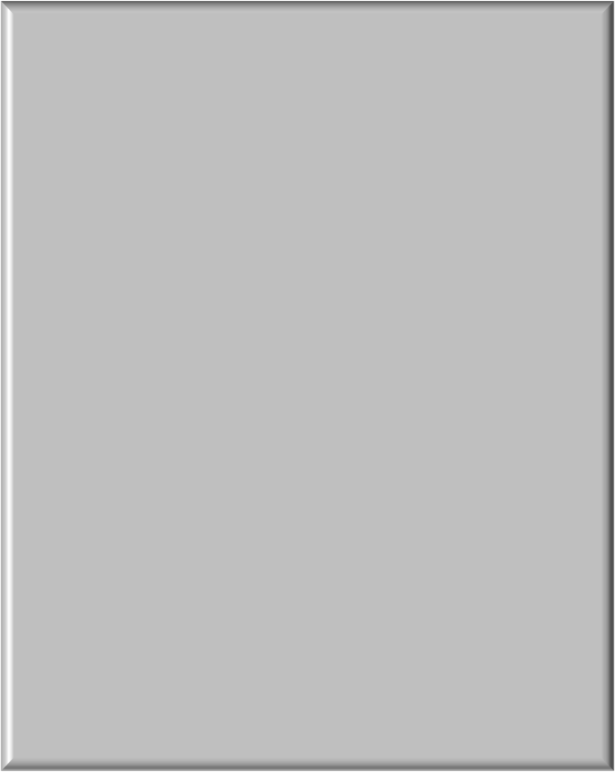 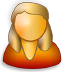 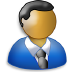 DesktopSök
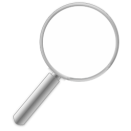 Förvirrning/     Ineffektivitet
Databaser/verksamhets-system
Måste sök i flera olika datakällor

Söker igenom en stor mängd irrelevant information

Ej tillgång till/möjligheter att söka i all relevant information

Hitta rätt version
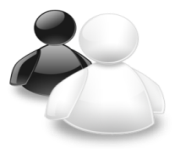 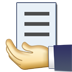 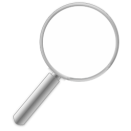 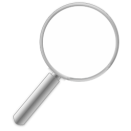 Användare
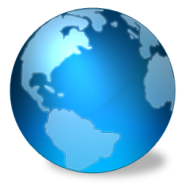 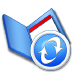 Personer/Expertis
E-post
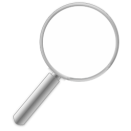 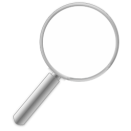 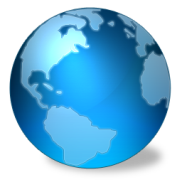 Web
Nätverksmappar
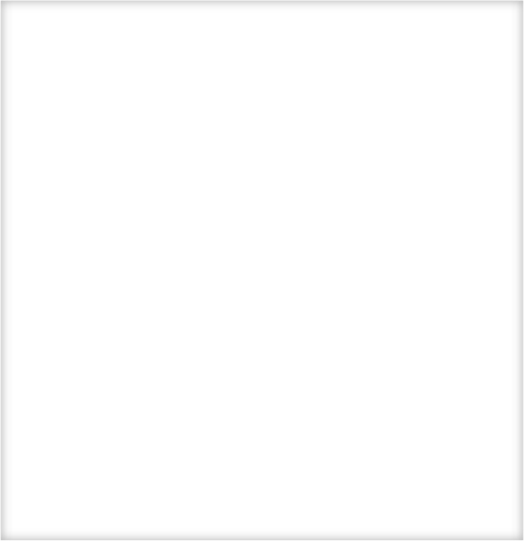 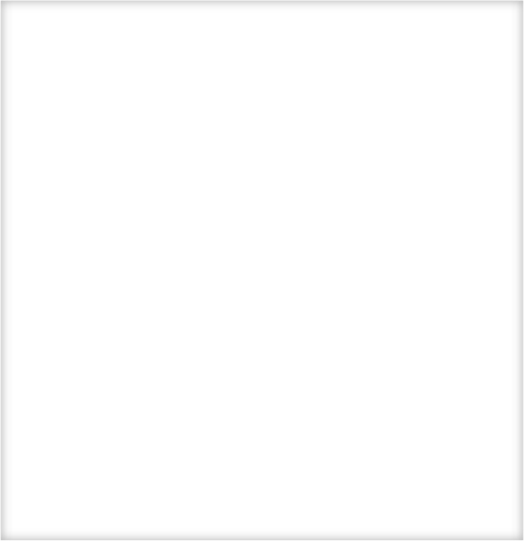 Önskad sökupplevelse
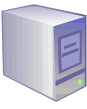 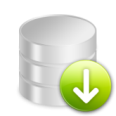 Användarna vill ha:
IT vill ha:
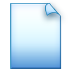 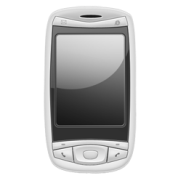 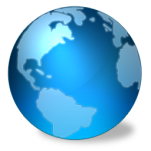 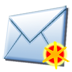 Användare
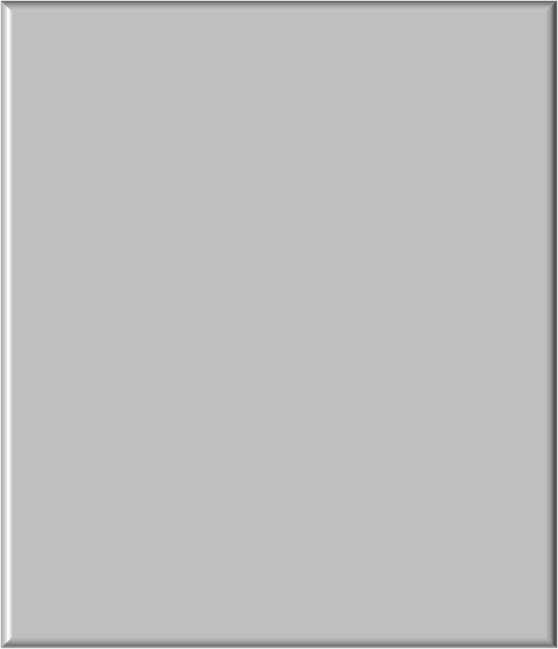 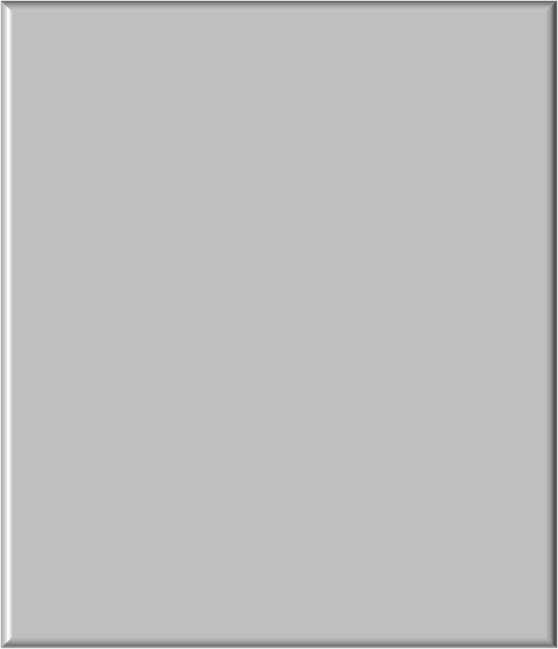 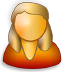 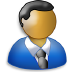 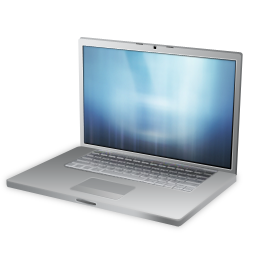 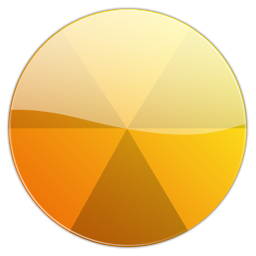 ETT - Enkelt, intuitivt och integrerat gränssnitt 

Tillgång till all relevant information och expertis inom företaget

Möjlighet att kunna samarbeta och agera på information
Frigör information/Kontroll

Säker och enkel att underhålla

Skalbar lösning som går att växa med
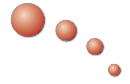 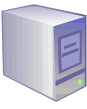 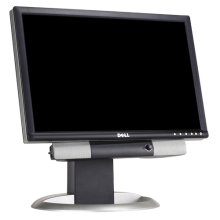 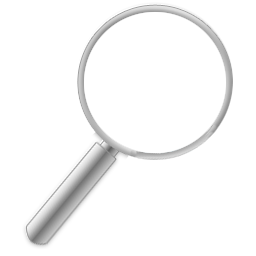 Search Solution
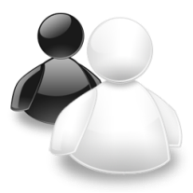 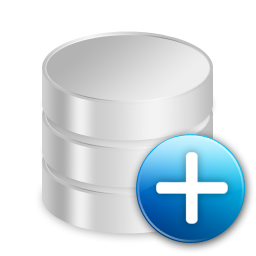 Desktop Sök
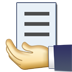 E-post
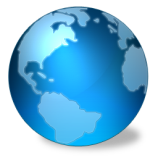 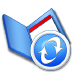 Databaser/verksamhets-system
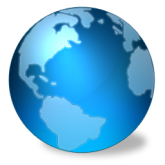 Web
Personer ochExpertis
Nätverksmappar
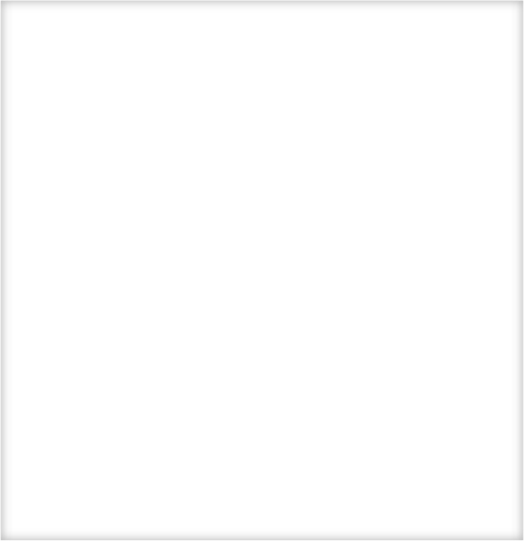 Konsekvenser för verksamheten
Andra konsekvenser:
9,5 h per vecka förloras på att söka efter eller återskapa information (IDC)
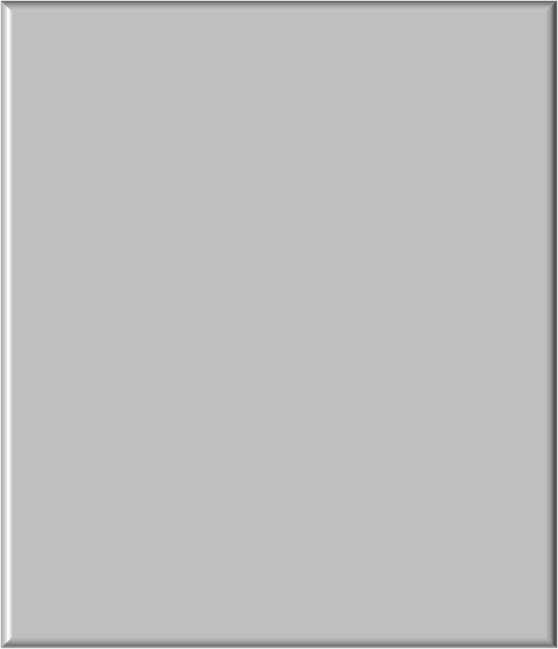 Dubbelarbete

Värdefull information går förlorad/inte utnyttjas

Frustration!
Utnyttjandet av Enterprise Search i Sverige
För vilka processer / av vilka användare  används Enterprise search?
samtliga processer och samtliga användare
  ett fåtal processer stuckit ut:
- kompetensmappning i projekt 
- dokumentation kring företagets produkter.
Mot vilken data har ni sett störst vinster först?
“Webben” 
 “Gemensamt data“
 “Dokument och internweb” 
 “Ekonomisystemet”
Källa: Radar, 2008
Microsoft strategi inom Enterprise Search
Instegs-lösningar
Infrastrukturlösningar
Specialiserade lösningar
Funktionalitet
Kostnad
Funktionalitet
Funktionalitet
Funktionalitet
Kostnad
Kostnad
Kostnad
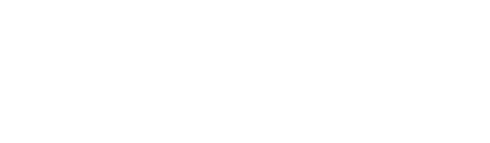 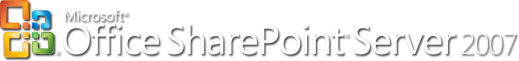 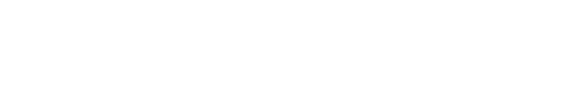 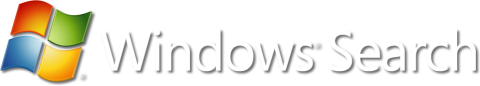 Infrastruktur för produktivitet
nfrastruktur för produktivitet
Funktionalitet
Funktionalitet
Kostnad
Kostnad
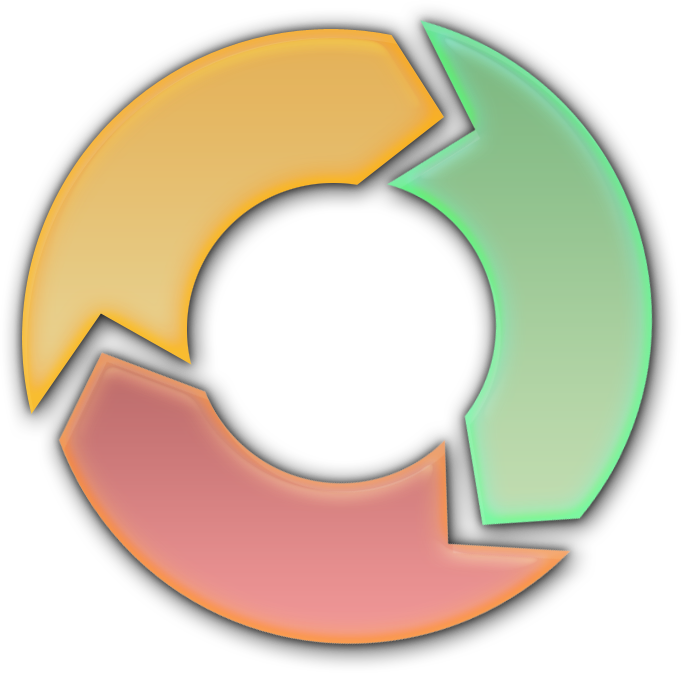 Hitta
Använd
Dela
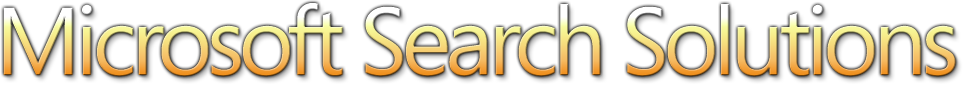 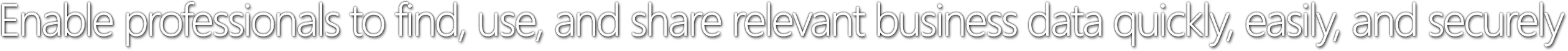 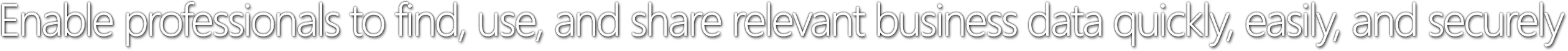 Hitta information på din PC, intranät och Internet
Använd/jobba med informationen i produker som du känner igen.
Dela informationen med kollegor och grupper.
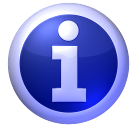 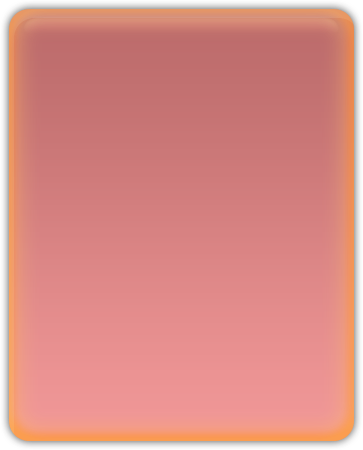 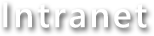 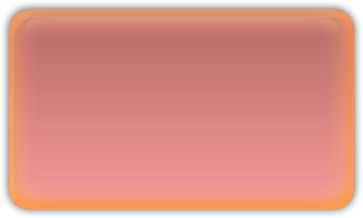 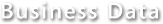 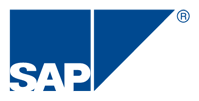 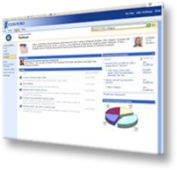 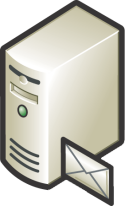 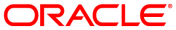 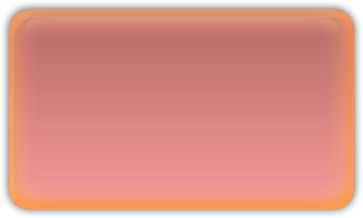 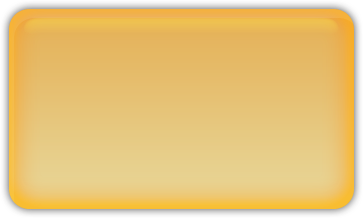 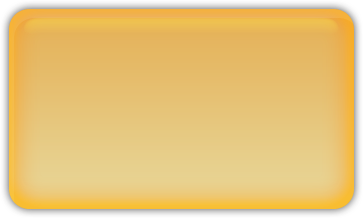 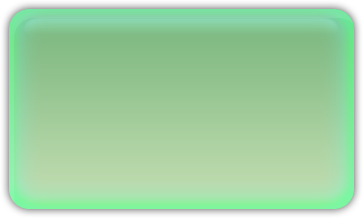 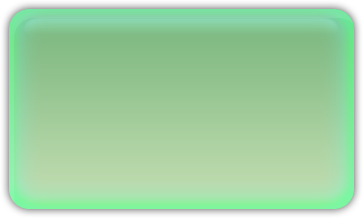 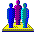 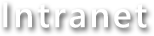 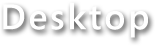 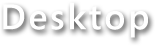 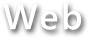 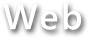 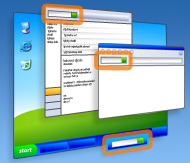 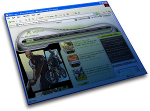 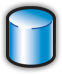 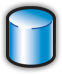 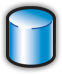 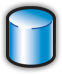 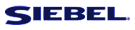 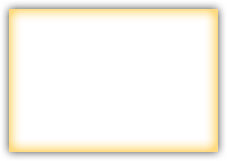 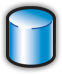 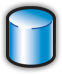 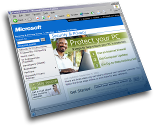 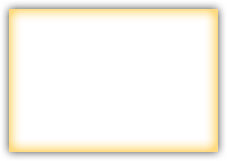 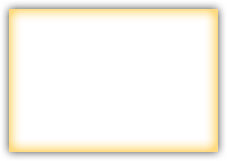 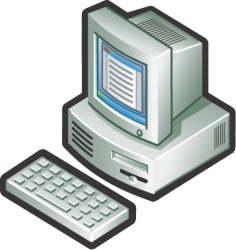 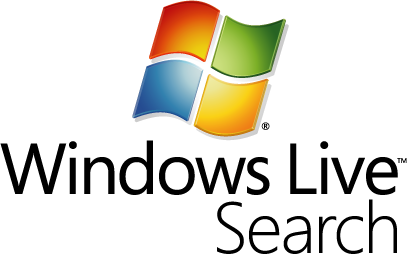 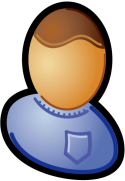 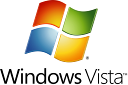 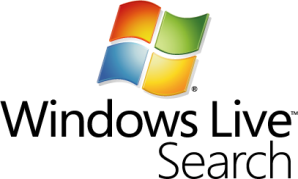 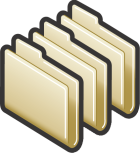 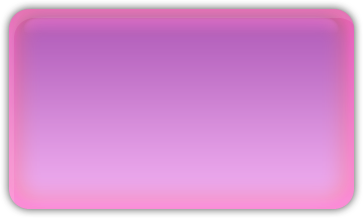 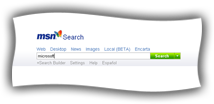 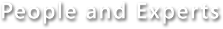 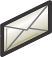 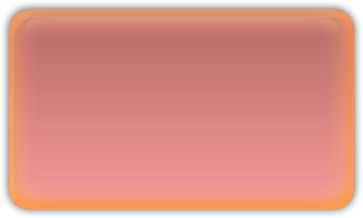 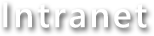 for the desktop
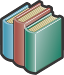 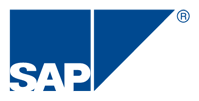 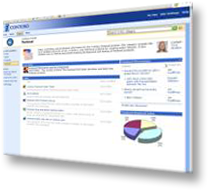 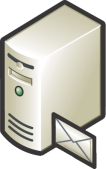 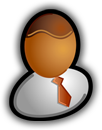 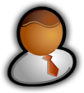 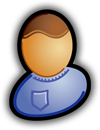 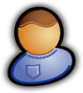 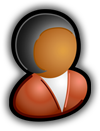 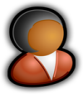 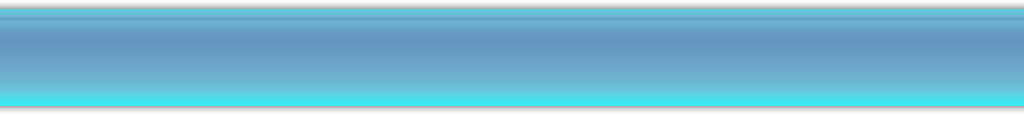 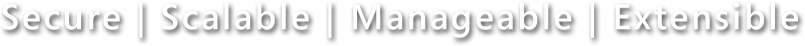 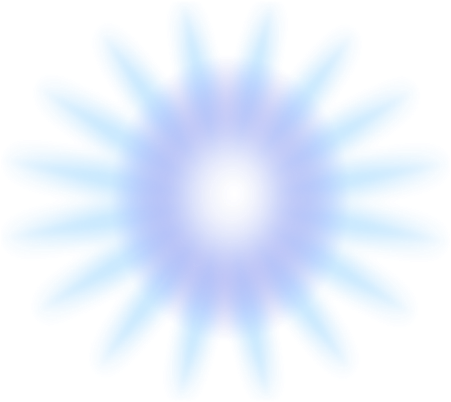 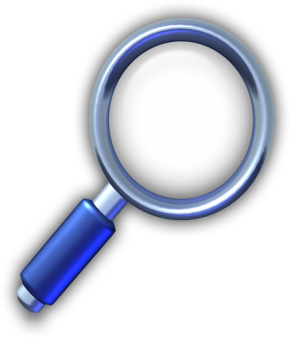 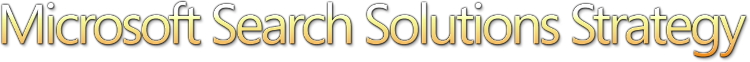 Integrerad användarupplevelse
Nå data från andra källor
Hitta Expertkompens
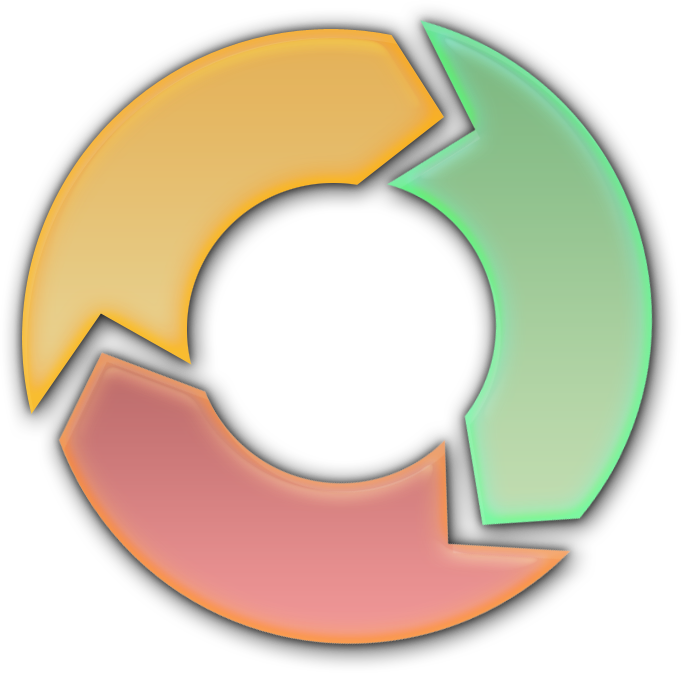 Built for the Enterprise
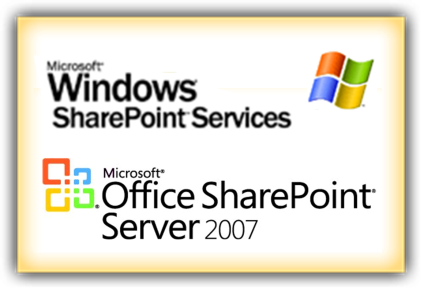 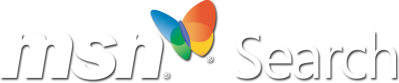 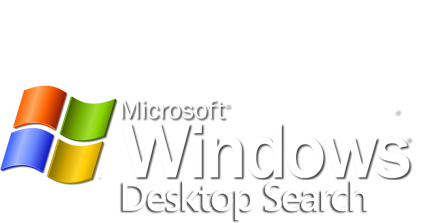 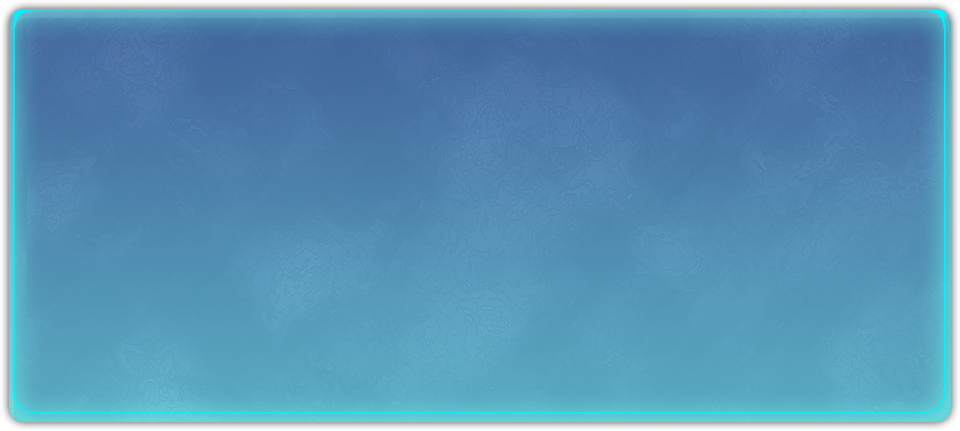 Unified Communications
Business Intelligence
Enterprise Content Management
Collaboration
Enterprise Search
Microsofts plattform för produktivitet
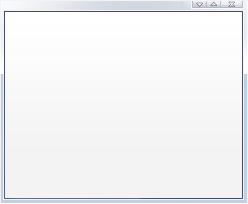 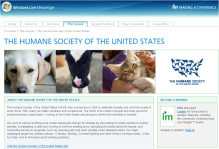 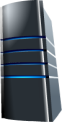 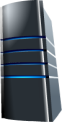 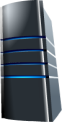 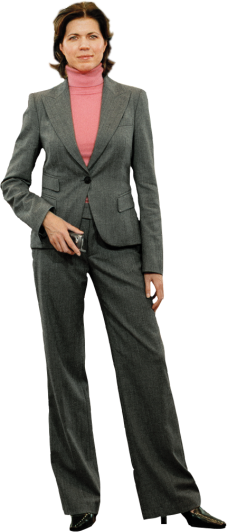 Enkelt och kraftfullt för användarna
Flexibilitet och kontroll för IT
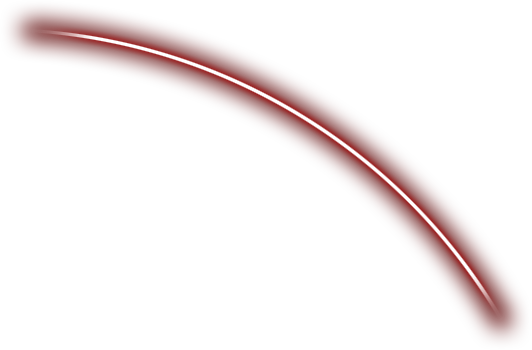 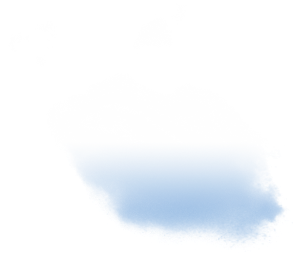 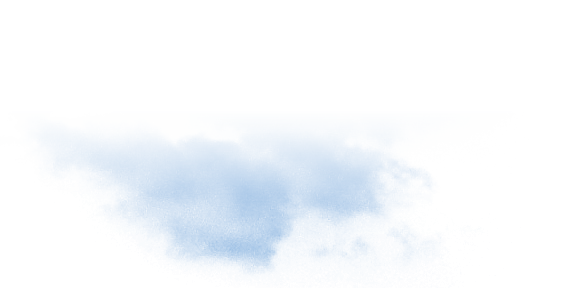 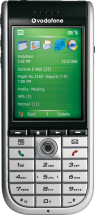 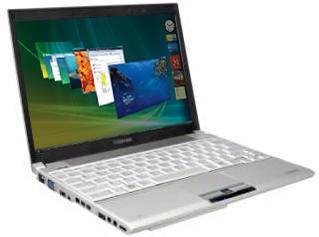 Microsoft leder
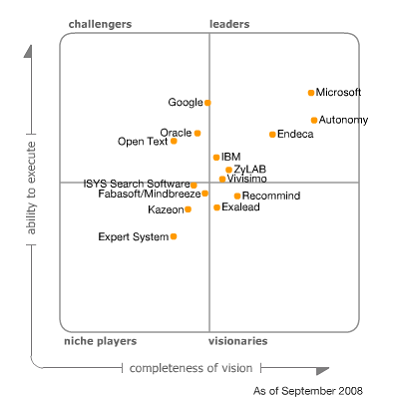 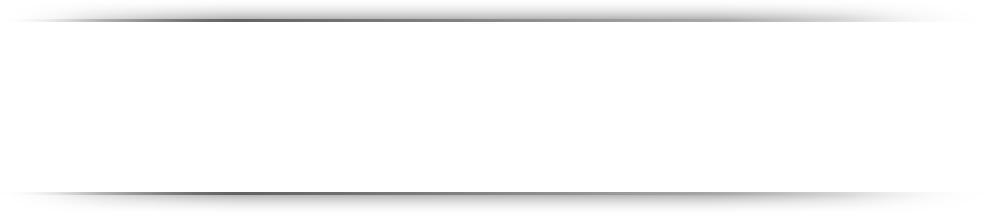 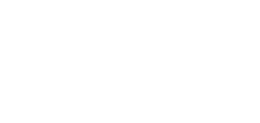 Gartner Magic Quadrant for Information Access Technology, 2008
The Magic Quadrant is copyrighted September 2008 by Gartner, Inc. and is reused with permission. The Magic Quadrant is a graphical representation of a marketplace at and for a specific time period. It depicts Gartner's analysis of how certain vendors measure against criteria for that marketplace, as defined by Gartner. Gartner does not endorse any vendor, product or service depicted in the Magic Quadrant, and does not advise technology users to select only those vendors placed in the "Leaders" quadrant. The Magic Quadrant is intended solely as a research tool, and is not meant to be a specific guide to action. Gartner disclaims all warranties, express or implied, with respect to this research, including any warranties of merchantability or fitness for a particular purpose. This Magic Quadrant graphic was published by Gartner, Inc. as part of a larger research note and should be evaluated in the context of the entire report. The Gartner report is available upon request from Microsoft.

SOURCE: Gartner, Inc., “Magic Quadrant for Information Access  Technology” by Whit Andrews & Rita Knox, September 30, 2008